Parallel Computing in SAS.Genetic Algorithms Application
Alejandro Correa, Banco Colpatria 
 Andrés González, Banco Colpatria
Darwin Amézquita, Banco Colpatria
Contents
Introduction
General concepts
SAS PROC CONNECT
Genetic Algorithm
Parallel Genetic Algorithm
Methodology
Results
Conclusion
Introduction
Mitigate impact of credit risk.
Multi-Layer Perceptron (MLP) neural network as an tool for mitigate losses.
Architecture optimization by Genetic Algorithms (GA)
Correa, A. Gonzalez, C. Ladino. Genetic Algorithm Optimization for Selecting the Best Architecture of a Multi-Layer Perceptron Neural Network: A Credit Scoring Case. 
PROC CONNECT SAS procedure. 
Parallel Genetic Algorithm (PGA).
The problem
Reach the GA optimum results
Reduce expenditure of time in GA application
The solution
Parallelization
Optimize GA
Use full computational resources in a multi core computer 
PROC CONNECT SAS procedure
General Concepts
SAS PROC CONNECT
The CONNECT procedure is one of the ways that a multiple local computers can connect to a server when both have SAS installed.
In this case several user can establish a connection to the server at the same time, each user use one processor.
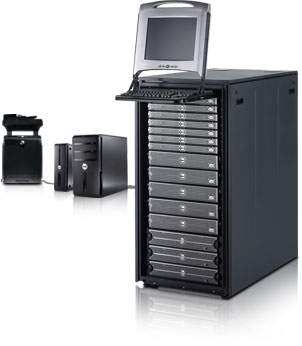 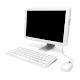 User 1
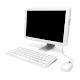 User 2
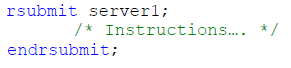 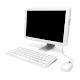 User 3
General Concepts
SAS PROC CONNECT
The CONNECT procedure is one of the ways that a multiple local computers can connect to a server when both have SAS installed.
One user can establish more than one connection to the server at the same time using different processors.
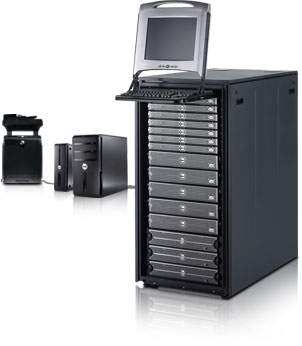 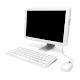 User 1
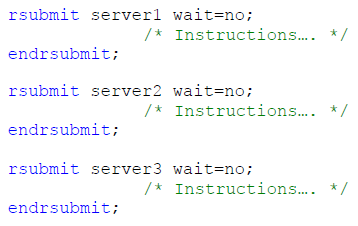 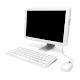 User 1
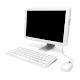 User 1
General Concepts
Genetic Algorithms
Technique that attempts to replicate natural evolution processes to solve different problems
Define cost function, cost variables and GA  parameters
Father 1, ROC=78%
Individual 1
Cost
Generate Initial population
Father 2 ROC=79%
Individual 2
ROC
1   0   1   0   1   0   1   0   1   1
1   0   1   0   1   0   1   0   1   1
1   1   0   1   1   0   1   0   0   1
0   0   1   0   0   1   1   1   1   0
0   0   1   0   1   1   1   0   0   1
1     1              0     1     0              1             0             1     0             1     1           1
1   0   1   0   1   0   0   0   1   1
0   1   0   1   0   0   1   0   0   1
0   0   1   0   1   0   1   0   0   1
0   0   1   0   1   0   1   0   1   1
Convergence Criteria 
1. Number of iterations
2. No change in the population
3. No improvement in cost function after some number of iterations
4. Others
Decode chromosomes
GA Parameters
Individual n
Find cost for each chromosome
Iterative process that emulates evolution
Son 1
Individual 3
Hidden activation Function
 00:Linear
 10:Logistic
 01:Arc Tan
 11:Hiperbolic Tan
Mating/Mutation
Gene
Target Layer Bias
0= yes
1= no
Hidden Layer Activation Function
00=Logistic
01=Linear
10=Act Tan
11=Tan H
Target Layer Activation Function
00=Logistic
01=Mlogistic
10=Softmax
11=Gauss
Hidden Layer
Bias
0= yes
1= no
Direct Connection
0= yes
1= no
Hidden Layer
00= 1
01= 2
10= 3
11= 4
Input Bias
1:Yes
0:No
Hidden Units
000= 1
001= 2
………
111= 8
Convergence Check
Individual 4
Son 1 mutated
Done
General Concepts
Parallel Genetic Algorithms
Parallel genetic algorithms are modifications made to the genetic algorithms in order to make them more efficient in time spending, predictive power or improve another characteristic.
Because GA is a serial algorithm it doesn’t used the full computational resources available in a multi core computer.
There are several ways for parallelize an GA.
Master Slave Parallelization.
Synchronous.
Asynchronous.
Statistic subpopulation with migration.
Dynamic demes.
Others.
General Concepts
Parallel Genetic Algorithms
Master Slave Parallelization: This algorithm uses a single population and the evaluation of the individuals and the application of genetic operators are performed in parallel. Some process of GA are split in various sub-process.
Synchronous:	
Master stops and wait to receive the fitness values for all the population before proceeding with the next generation. 
Asynchronous: 
The algorithm does not stop to wait for any slow processor.
Methodology
Parallelization
Define cost function, cost variables
 and GA parameters
Beginning of the process
Generate Initial population
Decode chromosomes
Cost group 2
Cost group 1
Cost group 1
Cost group 1
Cost group 2
Cost group n
Slaves calculate neural networks and evaluate the fitness(ROC)
Calculate Neural Network
Calculate Neural Network
Calculate Neural Network
Calculate Neural Network
Calculate Neural Network
Calculate Neural Network
Parallelization
Calculate ROC
Calculate ROC
Calculate ROC
Calculate ROC
Calculate ROC
Calculate ROC
Select mates
Mating/Mutation
Master selects the mates, makes mating/mutation and checks for convergence
Convergence Check
Done
Results
Number of     Time	Predictive 
of  CPU’s                         Power
      1	   9:26:11	   71.25%
      2	   4:19:17	   71.25%
      4	   2:29:32	   71.25%
      8	   1:11:35	   71.25%
     16	   0:35:24	   71.25%
10
9
8
7
6
5
4
3
2
1
0
9.26
Time spent
4.19
2.29
1.11
0.35
1	2	4	8	16
Number of Processors
Conclusions
The experimental results have shown that using PGA to optimize the architecture of a MLP neural network reach to the same result as the serial GA, but the time spent is reduced drastically.
The time reduction will depend of the number of slaves used to parallelize de GA.
Spent time is reduced from 9 to 1 hours using 16 slaves, which represents a reduction of 900%.
There’s still room for testing different parallelized versions of the GA.
THANK YOU
Contact information
Andrés González
Colpatria – Scotia Bank
Bogotá, Colombia    
 (+57) 310-3595239	
gonzalean@colpatria.com
Darwin Amézquita
Colpatria – Scotia Bank
Bogotá, Colombia    
 (+57) 301-3372763	
amezqud@colpatria.com
Alejandro Correa
Colpatria – Scotia Bank
Bogotá, Colombia    
 (+57) 320-8306606	
al.bahnsen@gmail.com